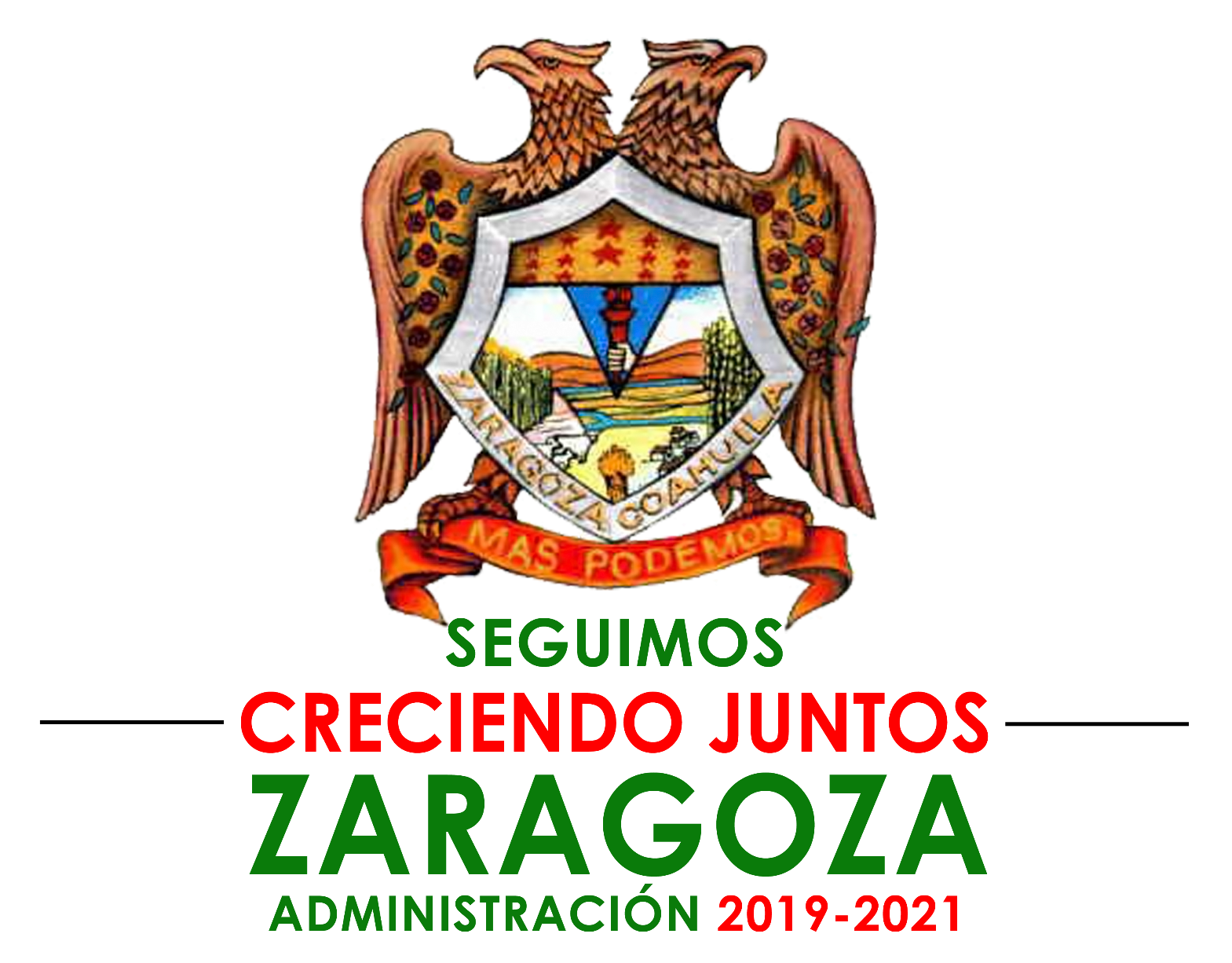 Estructura Orgánica
PRESIDENCIA MUNICIPAL
Al 01 de Octubre  del 2021
NOTA: EN ESTE DEPARTAMENTO POR EL MOMENTO NO CONTAMOS CON PUESTOS PUBLICOS VACANTES
CUERPO EDILICIO
C. ANGELES ELOISA FLORES TORRES
PRESIDENTE MUNICIPAL
EM11891
C. JUAN MARTIN SALINAS LOPEZ
SINDICO MUNICIPAL
EM11823
C. MARIA LETICIA RODRIGUEZ GARCIA
QUINTO REGIDOR
EM11829
DRA. PRISMA VILLARREAL PEÑA
SEXTO REGIDOR
EM11974
C. ROSA TEODORA TREJO GONZALEZ
PRIMER  REGIDOR
EM11880
C. JOSE MANUEL LARA ALVIZO
SEGUNDO REGIDOR
EM11826
LIC. GABRIELA SANCHEZ FLORES
SEPTIMA REGIDORA
EM11976
c. JUAN ANTONIO GOMEZ GALINDO
SINDICO DE VIGILANCIA
EM12058
C. CLAUDIA MARGARITA SANCHEZ GARCIA
TERCER REGIDORA
EM11827
SECRETARIO DEL R. AYUNTAMIENTO
C. SERGIO ROGIERO VALDES REYES
EM11847
C. JUAN FRANCISCO OLVERA SANTOS
CUARTO DIRECTOR
EM11828
NOTA: EN ESTE DEPARTAMENTO POR EL MOMENTO NO CONTAMOS CON PUESTOS PUBLICOS VACANTES
PRESIDENCIA  MUNICIPAL
C. ANGELES ELOISA FLORES TORRES
PRESIDENTE MUNICIPAL
EM11891
C. CESILIA ELIZABETH PUENTE ALONSO
SECRETARIA PARTICULAR
EM11975
C. ISAMARY GONZALEZ ESCOBEDO
SECRETARIA
EM00346
NOTA: EN ESTE DEPARTAMENTO POR EL MOMENTO NO CONTAMOS CON PUESTOS PUBLICOS VACANTES
SECRETARIA DEL REPUBLICANO AYUNTAMIENTO
SECRETARIO DEL R. AYUNTAMIENTO
C. SERGIO ROGIERO VALDES REYES
EM11847
ING. MARTHA MARIA SANCHEZ SANDATE
SECRETARIA
EM11848
NOTA: EN ESTE DEPARTAMENTO POR EL MOMENTO NO CONTAMOS CON PUESTOS PUBLICOS VACANTES
CONTRALORIA INTERNA MUNICIPAL
CONTRALOR MUNICIPAL
LIC. ANGEL DE JESUS GUZMAN SUAREZ EM11708
C.ROSA MARIA DOMINGUEZ ARANDA
SECRETARIA
EM11857
C.JESUS ISMAEL MANZANO LOMAS
ADMINISTRATIVO
EM11857
NOTA: EN ESTE DEPARTAMENTO POR EL MOMENTO NO CONTAMOS CON PUESTOS PUBLICOS VACANTES
DIRECCION DE PLANEACION Y FINANZAS
C. GUADALUPE LÓPEZ LUNA
TESORERO. MUNICIPAL
EM11850
C. SANDRA RODRÍGUEZ  I.
INGRESOS
EM00015
C.ANA DARIELA LOPEZ GARANZUAY
Auxiliar
EM11851
C. FEDERICO MALACARA MUÑIZ 
EM11268
C. JULISSA MARES HERNANDEZ
AUXILIAR 
EM11994
C. AARON O. MALACARA SANCHEZ
AUXILIAR 
EM11665
C. RAUL GILBERTO RAMOS FLORES AUXILIAR
EM11943
ROBERTO RAMIREZ RODRIGUEZ SISTEMAS
EM00017
C. NELLY AIDARAMIREZ CASTORENA
SECRETARIA
EM11625
C. LUIS ARTURO CASTILLO GARCIA
AUXILIAR
EM12055
NOTA: EN ESTE DEPARTAMENTO POR EL MOMENTO NO CONTAMOS CON PUESTOS PUBLICOS VACANTES
PONCIANO ARREDONDO VALDES                              SOLDADOR                                                NUM DE EMP. EM11374
OBRAS PUBLICAS
FRANCISCO J. MUÑOZ ZAMORA
MECANICO
  NUM. DE EMP. EM00206
CARLOS GARCIA CABALLERO
AYUDANTE               
 NUM DE EMP EM12000
C. ZAYRA BERENICE GOMEZ DELGADO
SECRETARIA
EM11900
OTHON SILVA MENDOZA
AYUDANTE
NUM. DE EMP.  EM11179
C. FRANCISCO LOMAS ROMO                          TRABAJADOR DE CAMPO      NUM. DE EMP.EM11137
JOSE ALFONSO ESPINOZA CARRION                                                                       MECANICO                               
NUM DE EMP. EM00036
C.  JUAN ANTONO LUGO PEREZ               TRABAJADOR DE CAMPO                     NUM DE EMP. EM11351
C. MARCO H. GALINDO GOMEZ                      TRABAJADOR DE CAMPO                 
  NUM DE EMP.EM11208
ROBERTO CARLOS ESPINOZA CARRION                                                       AYUDANTE                                           
  NUM DE EMP EM11349
FRANCISCO IGLESIAS MARTINEZ
AYUDANTE
NUM DE EMP. EM11198
RENE ORLANDO DIAZ FUENTES
AYUDANTE
NUM DE EMP EM12001
BLAS SOROLA SAUCEDO
AYUDANTE                                           
NUM DE EMP EM11361
MARIO ALONSO VAZQUEZ GOMEZ                  ALUMBRADO PUBLICO                        NUM DE EMP. EM 11280
SOTERO MELQUEADES GONZALEZ SANCHEZ        
   OPERADOR DE MAQUINARIA PESADA        
  NUM. DE EMP. EM11479
EDGAR ERUBIEL MORALES NIÑO
AYUDANTE
      NUM D EMP  EM11454
HUMBERTO GABRIEL MATA REYES
SUPERVISOR                              
  NUM DE EMP. EM11041
LUIS ALBERTO GARCIA SANTANA     ELECTRISITA                                        
    NUM DE EMP. EM11764
DOMINGO FRAGA AGUILAR
AYUDANTE
NUM DE EMP. EM11732
JUAN E. GARCIA MARTINEZ
AYUDANTE
NUM DE EMP. EM11937
PROTECCION CIVIL
ING. ROBERTO CARLOS GARCIA VALDES
DIRECTOR
EM11624
C. JUAN CARLOS DOMINGUEZ PEREZ
BOMBERO
EM12039
C. JUAN MARCELO ORTIZ DE LUNA 
BOMBERO
EM11971
C. EDUARDO MANZANO FUENTES       
  BOMBERO
EM11492
C. FERNANDO MANZANO FUENTES       
  BOMBERO
EM11492
C. HIGINIO DELGADO MAGAÑA
  AUX. DE DEPTO.
EM12007
C.RUBEN FUENTES LUNA
  AUXILIAR
EM12056
c. ORLANDO RIOJAS CONTRERAS
  BOMBERO
EM12040
C. YANNETH GUADALUPE ORTIZ LOMAS
AUXILIAR
EM11986
C. GUILLEROM MEJIA SAUCEDO
  AUX. DE DEPTO.
EM12018
C. JAVIER DE JESUS ZAMORA MARTINEZ 
BOMBERO
EM11810
C. ELIAS MORENO RODRIGUEZ
AUXILIAR
EM12057
C. JESUS ROLANDO SANTOS CEDILLO
BOMBERO
EM11999
C. PABLO EZEQUIEL RAMIREZ LOMAS
  AUX. DE DEPTO.
EM12026
C.NAHUM JOACIM RUIZ VAZQUEZ
CHOFER
EM11837
C. PEDRO ANTONIO DELGADO BURCIAGA        
  BOMBERO
EM11816
C.EULOGIO DAVID ESCAREÑO MARTINEZ 
  BOMBERO
EM11820
C.LUIS ALFONSO LEIJA PUEBLA        
  BOMBERO
EM11941
C. ANGEL EDUARDO GONZALEZ DE LA ROSA 
  BOMBERO
EM12029
C. ADELITA SANCHEZ MEJIA
BOMBERO
EM11979
C. LUCERO ANAHI AGUILAR ZAPATA
BOMBERO
EM12052
C.JULIO CESAR VALDES FLORES        
  BOMBERO
EM11948
NOTA: EN ESTE DEPARTAMENTO POR EL MOMENTO NO CONTAMOS CON PUESTOS PUBLICOS VACANTES
ECOLOGIA
JULIO CESAR CAMACHO AGUILAR
EM11929
JUAN DE JESUS LUNA LIRA
EM11145
IRINEO CALDERON LARES
EM11475
JORGE LUIS VAZQUEZ EM11499
FRANCISCO JAVIER LUGO PEREZ
EM11518
MARIO SALAS DOMINGUEZ
EM11844
JOSUE ALONSO YANEZ VILLARREAL
EM11878
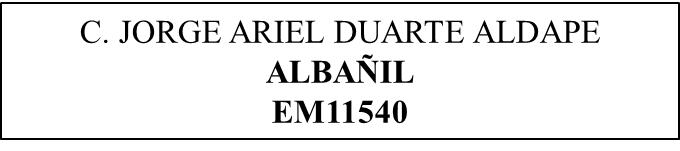 Felipe Zamora Escajeda
EM00225

Juan Manuel Montoya Estrada
EM00166

Refugio Medrano Hijar
EM11742
Reyes Zamora Escajeda
EM00071

Juan Francisco Ortiz Briones
EM11144

ARTURO DOMINGUEZ ORTIZ
EM00283
Brayan Orozco hernandez
EM12051
Baleriano Barrientos G
EM12004
Rogelio capuchina
em12003
Isaías Llanas Villarreal
EM00215
David Contreras Alemán
EM11139
Miguel Ángel Duque Zuñiga
EM11633
Raúl González Díaz
EM11181
Ramón Camacho Vargas
EM11146 (INCAPACIDAD)
Rogelio Morales Chávez
EM00072
SEDESOL Y FOMENTO AGROPECUARIO
NOTA: EN ESTE DEPARTAMENTO POR EL MOMENTO NO 
CONTAMOS CON PUESTOS PUBLICOS VACANTES
C. LUIS ALBERTO ALARCON SANCHEZ
DIRECTOR
 EM11849
C. ARTURO ALONSO ALVAREZ Y.
EM11519
C. Pedro I alvarez yañez
EM11370
C. ROSA MARIA DE LUNA AGUILLAR
SECRETARIA DE SEDESOL
 EM00019
C. DAVID LARIOS OROZCO
EM12006
C. SAUL ARMIN PATIÑO LOPEZ
AUXILIAR 
EM11473
C. JESUS ROBERTO RAMIREZ CRUZ
ALBAÑIL
EM11359
C. DAVID LARIOS ISAIS
EM12010
C. JOSE MANUEL HERNANDEZ MTZ
AYUDANTE DE CAMPO
EM11722
C. LUIS G. ARELLANO LOPEZ
EM12016
C. ANTONIO DUARTE ALDAPE
ALBAÑIL
EM11541
C. JOSE RAMON LARIOS OROZCO
AYUDANTE DE CAMPO
EM11352
C. ALFREDO ALCARAZ DE LA CRUZ
EM12045
ARTE , CULTURA , TRADICIONES Y TURISMO
C.JHONATAN ELIUD PALACIO DE LA CRUZ
Director   
EM11881
C.CRISTINA ALICIA DE LUNA PEREZ
Director De Casa De La Cultura
EM11879
NOTA: EN ESTE DEPARTAMENTO POR EL MOMENTO NO CONTAMOS CON PUESTOS PUBLICOS VACANTES
MODULO DE CATASTRO
ROLANDO ALBERTO MARTINEZ VALDEZ
Director 
  EM11997
Yolanda Escajeda Barrios
Secretaria
Em11630
Francisco Chávez Piñon
Auxiliar  Em11696
NOTA: EN ESTE DEPARTAMENTO POR EL MOMENTO NO CONTAMOS CON PUESTOS PUBLICOS VACANTES
FOMENTO ECONOMICO
C.MARIA ANGELICA SALINAS LOMAS
Director    
EM11884
NOTA: EN ESTE DEPARTAMENTO POR EL MOMENTO NO CONTAMOS CON PUESTOS PUBLICOS VACANTES
CENTRO DE REHABILITACION
LUCIANA GARCIA RODRIGUEZ
EM11859
NERIDA NORET VILLA SANCHEZ
EM11903
LESLY MARES ARREDONDO
EM11931
FRANCISCO SARACHO VELA
EM12030
ISAURO MORENO AVILA
EM12033
NOTA: EN ESTE DEPARTAMENTO POR EL MOMENTO NO CONTAMOS CON PUESTOS PUBLICOS VACANTES
COMUNICACIÓN SOCIAL
C.NATALIA DE JESUS GALINDO GELACIO
Director
EM11884
NOTA: EN ESTE DEPARTAMENTO POR EL MOMENTO NO CONTAMOS CON PUESTOS PUBLICOS VACANTES
EDUCACIÓN
C.NORMA LETICA DELGADO ALEJANDRO
Director
EM11822
C.TERESITA DEL NIÑO JESUS RAMIREZ VILLARREAL
EM11497
NOTA: EN ESTE DEPARTAMENTO POR EL MOMENTO NO CONTAMOS CON PUESTOS PUBLICOS VACANTES
ATENCIÓN CIUDADANA
C.LAURA BEATRIZ TORRES SALINAS
Director 
EM11821
NOTA: EN ESTE DEPARTAMENTO POR EL MOMENTO NO CONTAMOS CON PUESTOS PUBLICOS VACANTES
NOTA: EN ESTE DEPARTAMENTO POR EL MOMENTO NO CONTAMOS CON PUESTOS PUBLICOS VACANTES
DIF MUNICIPAL
C.NORMA LETICIA DELGADO ALEJANDRO
Directora  
EM11822
C. HERMELINDA ORTIZ MEJIA
AUXILIAR  
 EM11535
C.EDGAR ADRIAN TAPIA ZAPATA
AUXILIAR 
 EM11720
C.ROGELIO JESUS SUAREZ CARDONA
AUXILIAR  
 EM11860
ROSALBA RIOS CRUZ 
AUXILIAR  
 EM11866
MARTHA ELVA GARANZUAY LOSOYA 
AUXILIAR
EM11865
JESICA VANESA GARCIA RODRIGUEZ
AUXILIAR
EM11862
ANITA ROMO RIVAS 
AUXILIAR  
EM11867
MA. GUADALUPE ALDAPE SILGUERO 
AUXILIAR  
EM11870
GLORIA ELENA CAPETILLO PEREZ 
AUXILIAR
EM11869
BEATRIZ ADRIANA IRUEGAS RODRIGUEZ
AUXILIAR 
 EM11871
SIMONA GUTIERREZ PEREZ 
AUXILIAR
 EM11972
MA. DEL REFUJIO ZAPATA CAMACHO 
AUXILIAR
EM11872
ARGELIA ELIZABETH ALCARAZ CERVANTES 
AUXILIAR 
 EM11962
SEGURIDAD 
ESCOLAR
EM11140 
RAMIRO VAZQUEZ RODRIGUEZ (INCAPACITADO)
EM00050
 JESUS ERNESTO RODRIGUEZ OZUNA
EM11452 
CATARINO CRUZ CHAVEZ
EM11194
 FELIX YAÑEZ ALVAREZ
NOTA: EN ESTE DEPARTAMENTO POR EL MOMENTO NO CONTAMOS CON PUESTOS PUBLICOS VACANTES
SIMAS
DIEGO ARMANDO CARDENAS ALVISO
EM11924
ISAURA MARIA OLVERA SANTOS
EM11337
ISAUL VAZQUE HERNANDEZ
EM00284
PABLO VAZQUEZ URTADO
EM11419
CARLOS DE JESUS ORTIZ ALONSO
EM11177
JUAN G. MEDIA ESTRADA
EM11366
DANIEL ZACARIAS RDZ.
EM11531
HILDA MARGARITA FLORES IBARRA
EM11863
PEDRO. GUIPZOT CASTILLA
EM11939
SANDRA GARIELA ZAPATA GAM
EM11887
NOTA: EN ESTE DEPARTAMENTO POR EL MOMENTO NO CONTAMOS CON PUESTOS PUBLICOS VACANTES
ALCOHOLES Y COMERCIO
C. FEDERICO MALACARA MUÑIZ
Director
EM11268
NOTA: EN ESTE DEPARTAMENTO POR EL MOMENTO NO CONTAMOS CON PUESTOS PUBLICOS VACANTES
PRONNIF
LIC. ANA PAOLA CARDENAS GONZALEZ
Director
EM11926
NOTA: EN ESTE DEPARTAMENTO POR EL MOMENTO NO CONTAMOS CON PUESTOS PUBLICOS VACANTES
INTENDENTE
ROBERTO CARLOS LLANS GARCIAEM11445
NOTA: EN ESTE DEPARTAMENTO POR EL MOMENTO NO CONTAMOS CON PUESTOS PUBLICOS VACANTES
DEPORTES
JUAN FRANCISCO GARCIA LOPEZ
EM1178
NOTA: EN ESTE DEPARTAMENTO POR EL MOMENTO NO CONTAMOS CON PUESTOS PUBLICOS VACANTES
ADMINISTRACION DE JUSTICIA
ANALI RIVAS GARCIA
EM11901
LIC. EDGAR PATRICI CAMARENA FLORES
EM11669
MARIA EUGENIA MENDOZA YAÑEZ
EM12053
ISIDRO OMERO SALINAS LOMAS
EM11876
ANA PAOLA CARDENAZ GONZALEZ
EM11926
NOTA: EN ESTE DEPARTAMENTO POR EL MOMENTO NO CONTAMOS CON PUESTOS PUBLICOS VACANTES
UNIDAD DE SACRIFICIO
C. ARNULFO MUÑOZ DOMINGUEZ
Director
EM11602
NOTA: EN ESTE DEPARTAMENTO POR EL MOMENTO NO CONTAMOS CON PUESTOS PUBLICOS VACANTES